Модель методического сопровождения учителя по формированию функциональной грамотности школьников на муниципальном уровне
Группа № 4
Северо-Енисейский район
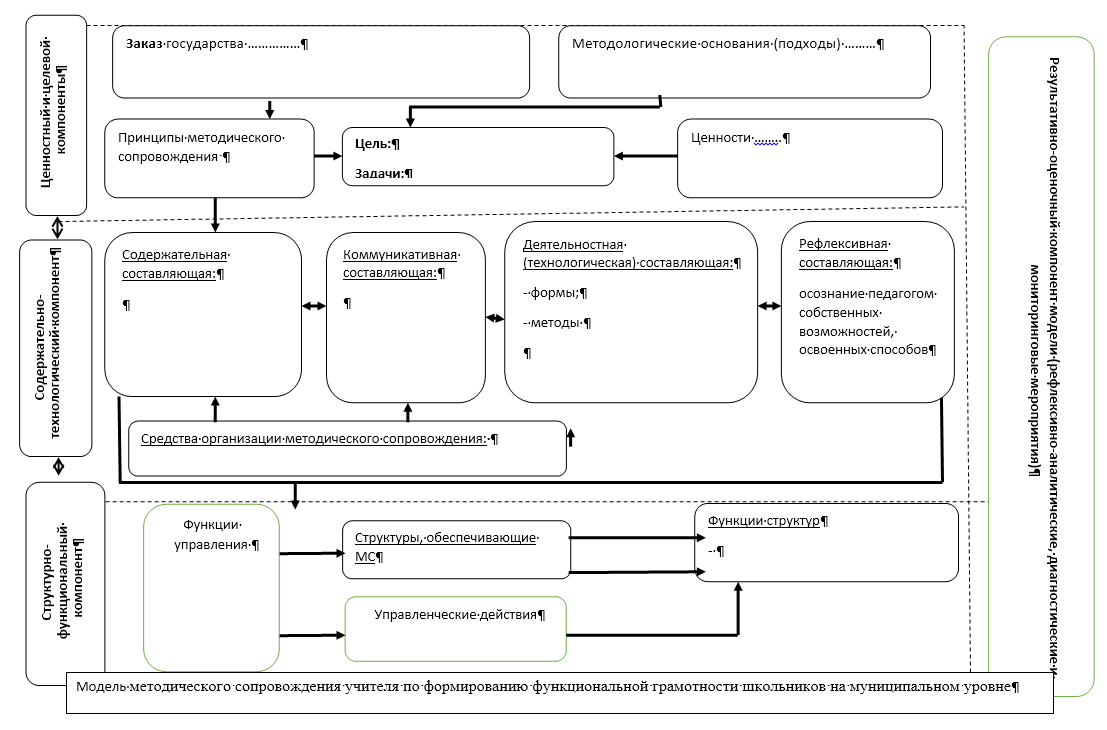 Ценностный и целевой компоненты
Заказ государства (федеральная и региональная образовательная политика):
Обеспечение конкурентоспособности российского образования;
Вхождение РФ в число 10 ведущих стран мира по качеству общего образования;
Создание системы методического сопровождения для непрерывногоповышения профессионального педагогического мастерства с учетомпрофессиональных дефицитов и интересов педагогов («Современная школа», «Учитель будущего», «Цифровая образовательная среда» и др.)
Методологические основания (подходы)
Системно-деятельностный подход;
Компетентностный подход;
Личностный подход;
Аксеологический (ценностный) подход.
Ценности:
Профессиональная компетентность:
Методическая компетентность;
Предметная компетентность; 
Саморазвитие, самосовершенствование (профессиональное и личностноеразвитие);
Уважение к профессии учителя;
Сохранение эмоционального и профессионального здоровья.
Принципы методического сопровождения:
Открытость;
Доступность;
Системность; 
Командность;
Ресурсность;
Компетентность.
Цель методического сопровождения:
Запуск изменений в деятельности педагогов, педагогических коллективов, необходимых для формирования функциональной грамотности, являющейся одним из ключевых показателей качества общего образования в международном контексте.
Задачи:
Организовать  систему непрерывного повышения квалификации педагогов в рамках формирования ФГ;
Обеспечить посткурсовое сопровождение педагогов на уровне ОУ;
Создать муниципальные творческие группы педагогов по формированию ФГ;
Разработать и апробировать современные формы методической работы (супервизия,технология исследования урока, методический десант и т.д.);
Создать ресурсную карту муниципалитета по формированию функциональнойграмотности.
Содержательно-технологический компонент
Содержательная составляющая:
Организационно-методическое сопровождение: организация работы  с молодыми педагогами, сопровождение ШНРО, разработка индивидуальных программ профессионального развития, межпредметность.
Обучающее направление: ПК (обучающие семинары: сущность, компоненты ФГ).
Диагностическая деятельность: обучающихся (диагностические процедуры: анкетирование, опрос, тестирования, чемпионаты), педагогов (выявление профессиональных дефицитов и потребностей, рефлексивно-аналитические семинары, собеседование).
Тиражирование педагогического опыта: РАОП,  конференции (межмуниципальные, краевые, зональные), совещания, публикации, сайты, сетевые сообщества, РМО.
Экспертная деятельность: экспертиза ИППР, экспертиза заданий, привлечение сторонних экспертов, экспертиза профессиональных конкурсов, материалов.
Содержательно-технологический компонент
Коммуникативная составляющая:
Групповые коммуникации:
- межпредметные творческие группы;- учительские кооперации;- муниципальные базовые площадки;- площадки для профессиональных проб педагогов;- стажерские площадки;
- тренинги, практикумы;
- интерактивные коммуникации (сетевые сообщества, платформы для общения :социальные сети); 
- персональные коммуникации (консультации)
Деятельностная (технологическая) составляющая:
Технологии:
- Онлайн- технологии;
- Коллективный способ обучения;
- Технология исследования урока;
- Технология наставничества;
- Технология проектно-исследовательской деятельности;
- Смешанное обучение;
- Технология формирующего оценивания.
Рефлексивная составляющая:
Рефлексивно-аналитические семинары;
Мониторинги;
Анкетирование;
Самоанализ.
Средства организации методического сопровождения (ресурсная карта)
Ресурсная карта;
 Методическая копилка;
Электронные сборники;
Технологические карты.
Структурно-функциональный компонент
Результативно-оценочный компонент модели (рефлексивно-аналитические, диагностические и мониторинговые мероприятия)
Мы это сделали! Пора внедрять! 